웹 버전
배열

(가)
폰트 : 디자인하우스 Bold
폰트 : Ramela
AFEW
Original
BTL Dream Factory
Original
Creative
It’s
Attractive
모바일 버전
배열

(나)
AFEW BTL
Dream Factory
Original
It’s
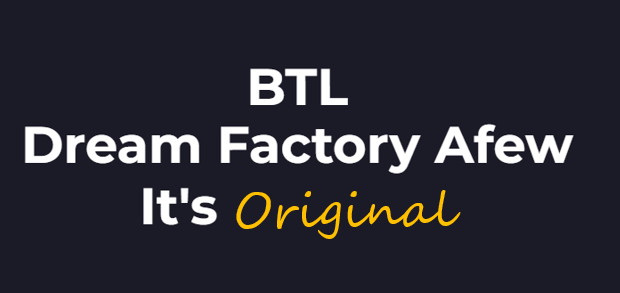 폰트 : Allura
Original
Creative
Original
Attractive
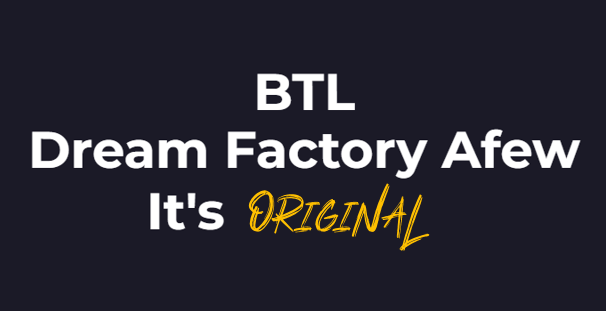 폰트 : BETTER ROLLING Personal Use
ORIGINAL
CREATIVE
ATTRACTIVE
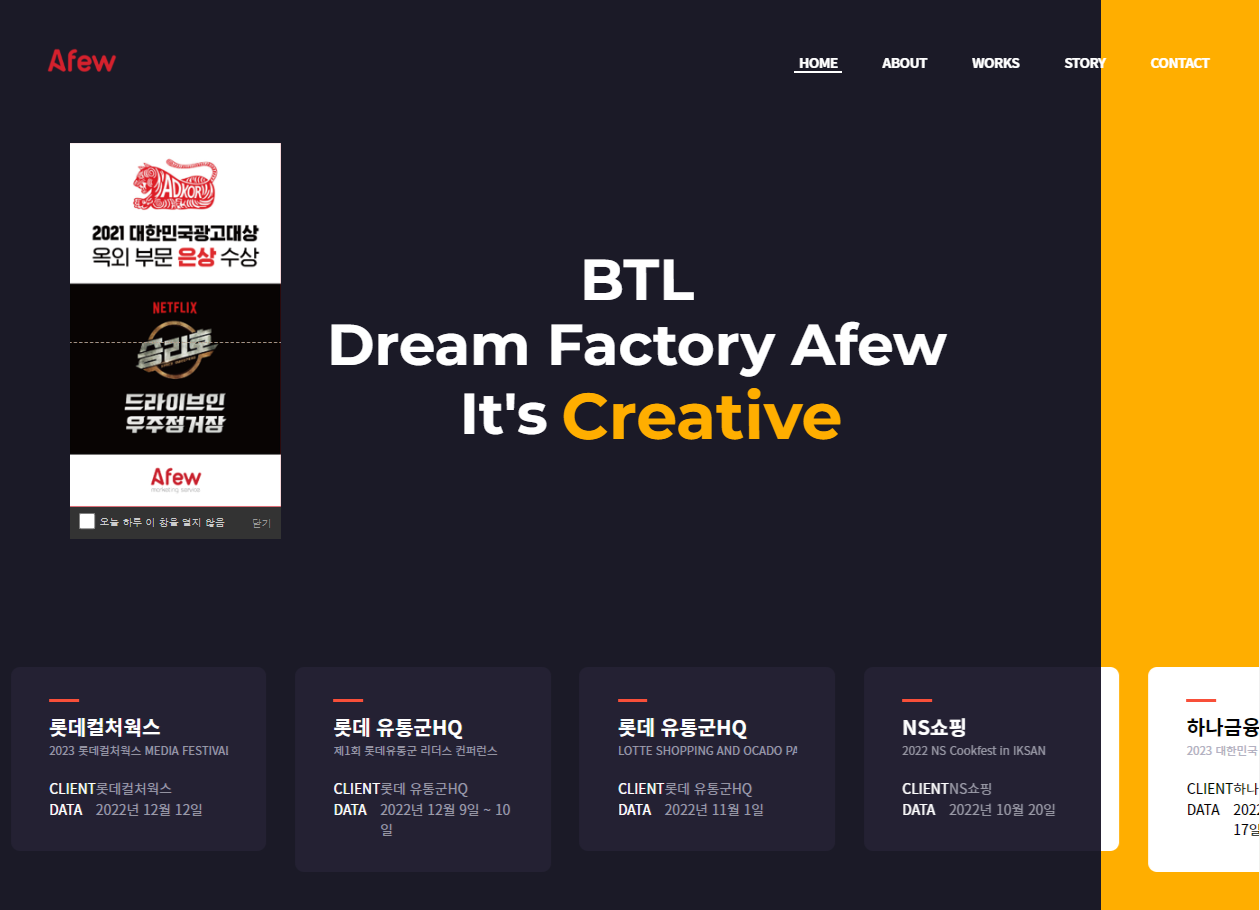 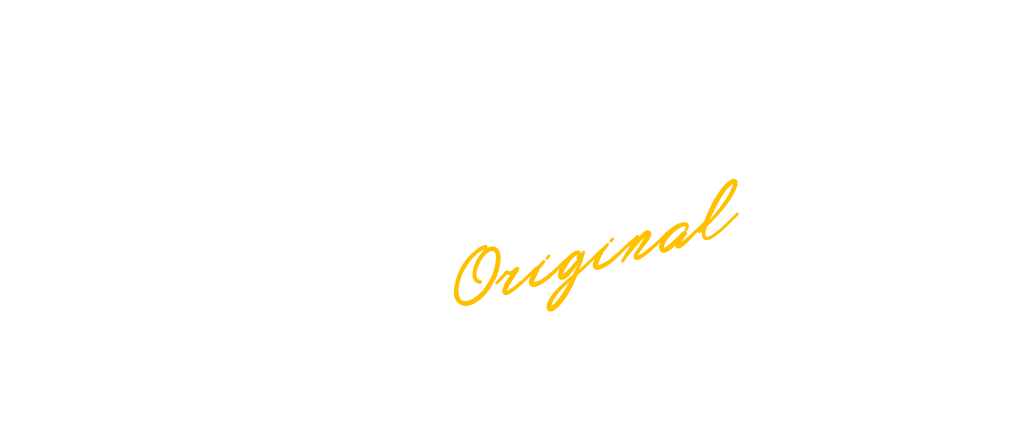 Original
Creative
Attractive